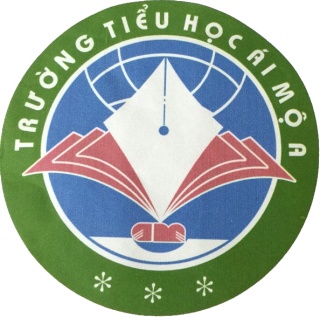 PHÒNG GD&ĐT  QUẬN LONG BIÊN
TRƯỜNG TIỂU HỌC ÁI MỘ A
MÔN: Tập đọc
Tiết :  244  – Tuần : 31
BÀI: Con chuồn chuồn nước
GV Thực hiện: Nguyễn Thị Thu Lan
Kieåm tra baøi cuõ:
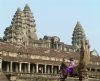 Ba taàng vôùi nhöõng ngoïn thaùp lôùn.
Ba taàng haønh lang daøi gaàn 1500 m.
Coù 398 gian phoøng………
Kieåm tra baøi cuõ:
Ñoïc ñoaïn 3 vaø traû lôøi caâu hoûi:
Phong caûnh khu ñeàn vaøo luùc hoaøng hoân coù gì ñeïp?
Luùc hoaøng hoân, AÊng –co Vaùt thaät huy hoaøng, nhöõng ngoïn thaùp cao vuùt giöõa nhöõng chuøm laù thoát noát xoaø taùn troøn...uy nghi thaâm nghieâm döôùi aùnh chieàu vaøng… ...ngaùch ñaù.
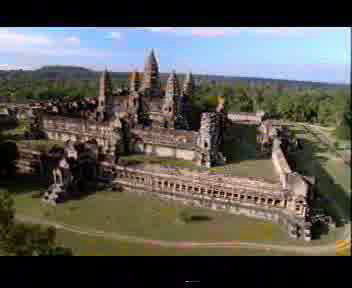 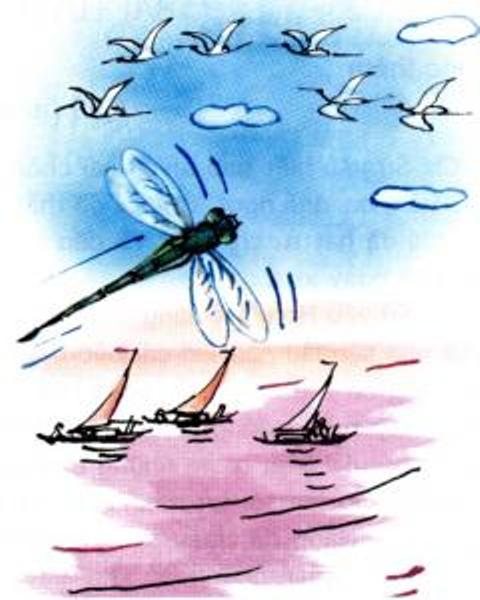 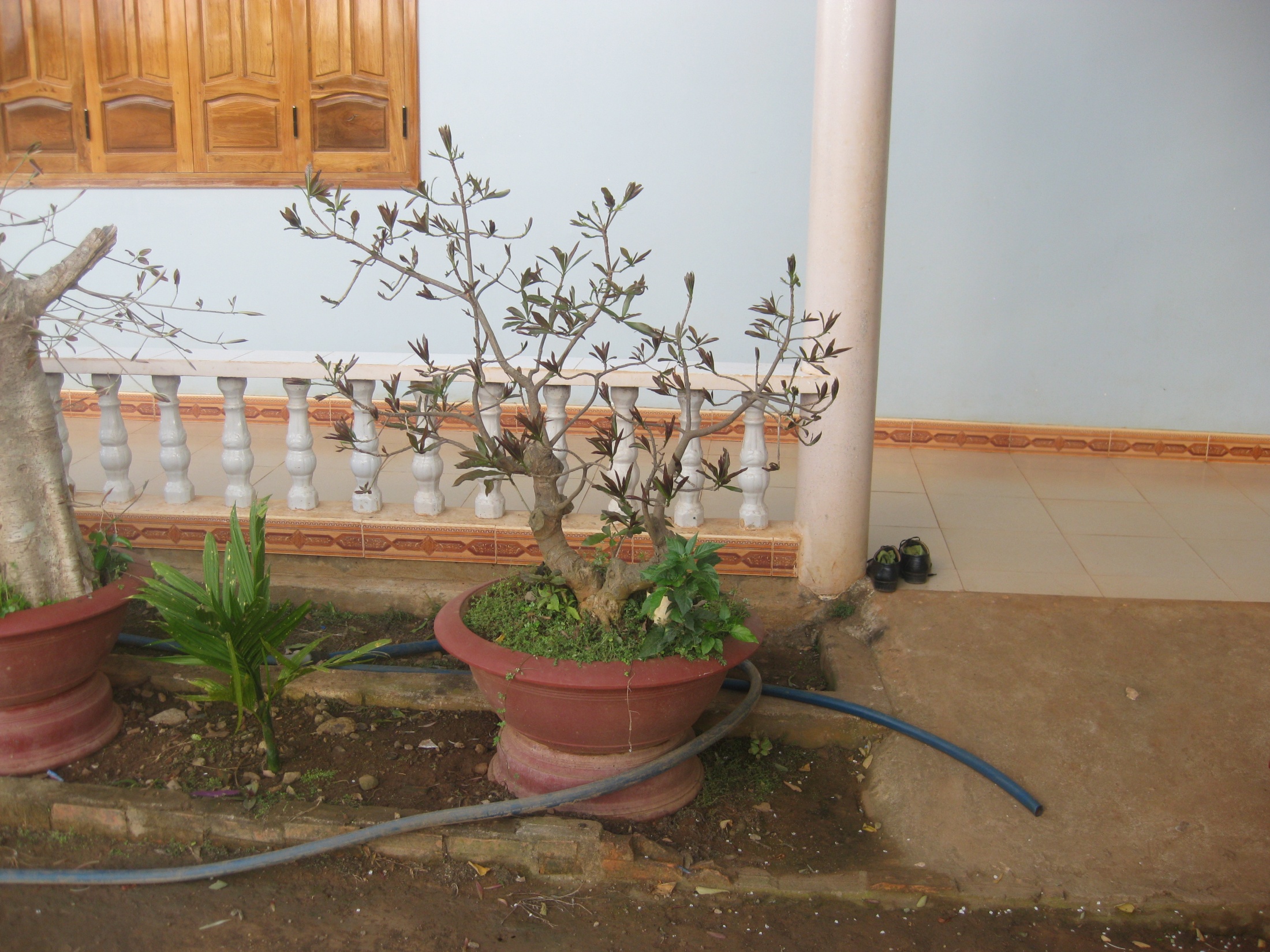 Taäp ñoïc:
CON CHUON CHUON NUOC
Nguyeãn Theá Hoäi
Luyeän ñoïc:
Tìm hieåu baøi:
Chuù chuoàn chuoàn nöôùc ñöôïc mieâu taûbaèng nhöõng hình aûnh so saùnh naøo?
chuoàn chuoàn,
ñoät nhieân,
loäc vöøng,
phaân vaân,
meânh moâng,
luyõ tre...
thung thaêng
OÂi chao! Chuù chuoàn chuoàn nöôùc môùi ñeïp laøm sao !
Boán caùi caùnh moûng nhö giaáy boùng; Hai con maét long lanh nhö thuyû tinh; Thaân chuù nhoû vaø thon vaøng nhö naéng muøa thu;Boán caùnh kheõ rung rung nhö coøn ñang phaân vaân
Caây loäc vöøng
Luyeän ñoïc:
Tìm hieåu baøi:
chuoàn chuoàn,
ñoät nhieân,
Em thích hình aûnh so saùnh naøo ?Vì sao?
meânh moâng,
luyõ tre...
Thaân chuù nhoû vaø thon vaøng nhö naéng muøa thu. Vì so saùnh nhö theá em thaáy thaân hình thon nhoû cuûa chuù coù moät  maøu vaøng nhaït raát ñaùng yeâu.
Boán caùi caùnh moûng nhö giaáy boùng. Vì so saùnh nhö theá em caûm nhaän ñöôïc caùnh noù raát moûng vaø trong nhìn xuyeân qua ñöôïc ...
Caùi ñaàu troøn vaø hai con maét long lanh nhö thuyû tinh. Vì so saùnh nhö theá em caûm nhaän ñöôïc  maét noù trong suoát vaø raát ñeïp  ...
OÂi chao! Chuù chuoàn chuoàn nöôùc môùi ñeïp laøm sao !
Luyeän ñoïc:
Tìm hieåu baøi:
chuoàn chuoàn,
ñoät nhieân,
Ñoaïn 1 cho em bieát ñieàu gì?
luyõ tre...
meânh moâng,
Ñoaïn 1 mieâu taû veû ñeïp veà hình daùng vaø maøu saéc cuûa chuù chuoàn chuoàn nöôùc.
OÂi chao! Chuù chuoàn chuoàn nöôùc môùi ñeïp laøm sao
Luyeän ñoïc:
Tìm hieåu baøi:
Ñoïc ñoaïn 2 vaø traû lôøi caâu hoûi: 
 Caùch mieâu taû chuù chuoàn chuoàn bay coù gì hay ?
chuoàn chuoàn,
ñoät nhieân,
meânh moâng,
luyõ tre...
OÂi chao! Chuù chuoàn chuoàn nöôùc môùi ñeïp laøm sao !
Taùc giaû taû ñuùng caùch bay voït leân baát ngôø cuûa chuù vaø theo caùnh bay cuûa chuù, caûnh ñeïp cuûa ñaát nöôùc laàn löôït hieän ra.
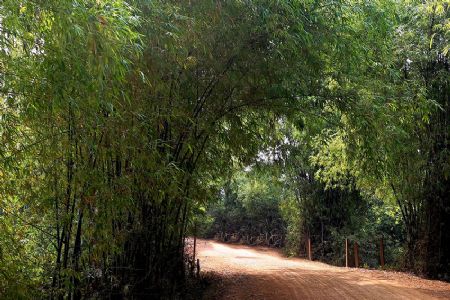 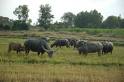 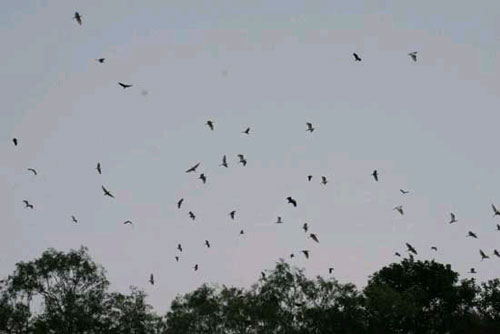 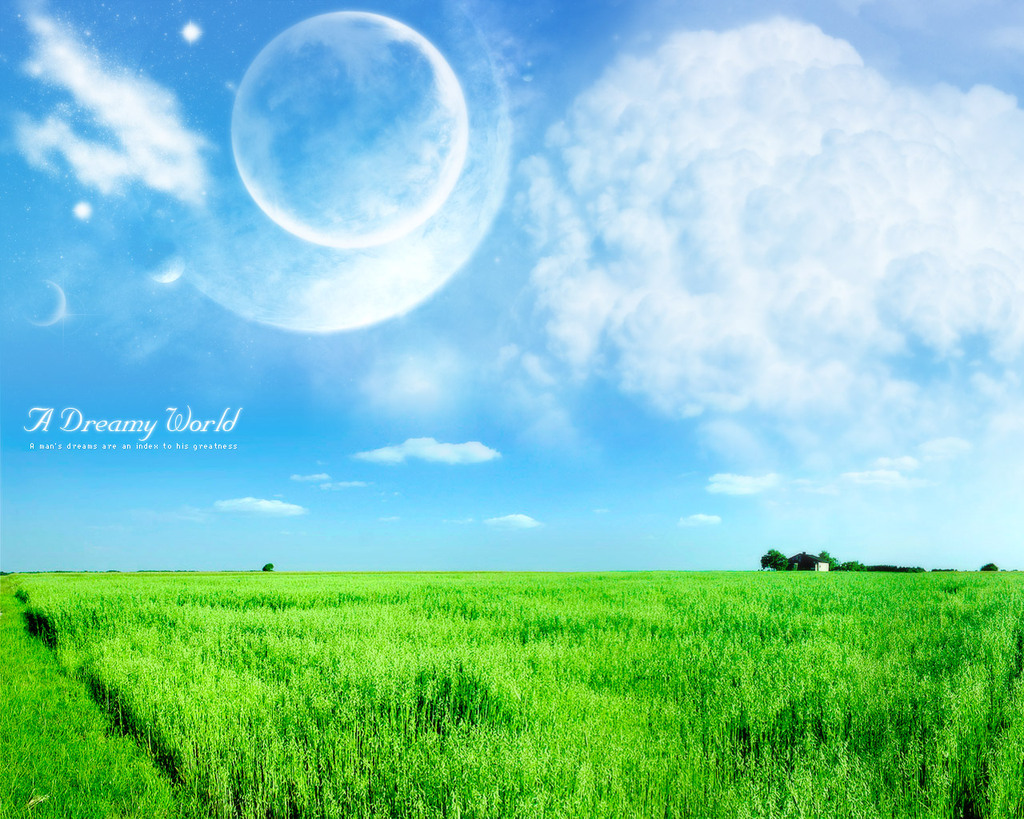 Thöù tö ngaøy 13 thaùng 04 naêm 2011
Taäp ñoïc:
CON CHUOÀN CHUOÀN NÖÔÙC
Nguyeãn Theá Hoäi
Tình yeâu queâ höông, ñaát nöôùc cuûa taùc giaû theå hieän qua nhöõng caâu vaên naøo?
Maët hoà traûi roäng meânh moâng vaø laëng soùng.
Luyõ tre xanh rì raøo trong gioù, bôø ao vôùi nhöõng khoùm khoai nöôùc rung rinh.
Caùnh ñoàng vôùi nhöõng ñaøn traâu thung thaêng gaëm co.û
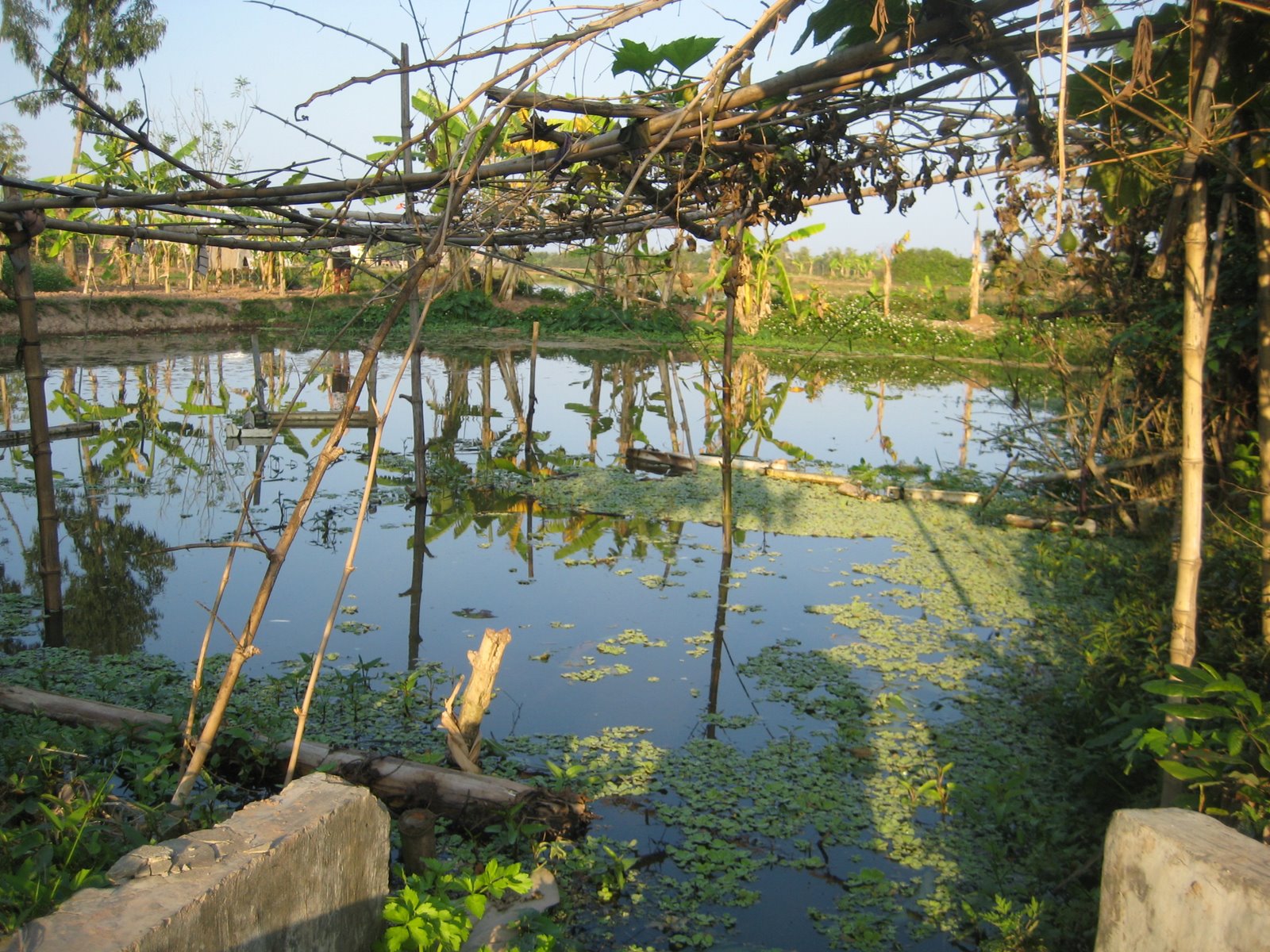 Doøng soâng vôùi nhöõng ñoaøn thuyeàn ngöôïc xuoâi.
Treân taàng cao caùnh chuù laø ñaøn coø ñang bay.
Laø trôøi xanh trong vaø cao vuùt.
Luyeän ñoïc:
Tìm hieåu baøi:
Ñoaïn 2 cho em bieát ñieàu gì?
chuoàn chuoàn,
ñoät nhieân,
meânh moâng,
luyõ tre...
Ñoaïn 2 cho thaáy tình yeâu queâ höông cuûa taùc giaû khi mieâu taû caûnh ñeïp cuûa laøng queâ.
OÂi chao! Chuù chuoàn chuoàn nöôùc môùi ñeïp laøm sao !
Luyeän ñoïc:
Tìm hieåu baøi:
chuoàn chuoàn,
ñoät nhieân,
loäc vöøng,
phaân vaân,
meânh moâng,
luyõ tre...
thung thaêng
OÂi chao! Chuù chuoàn chuoàn nöôùc môùi ñeïp laøm sao !
Toaøn baøi ñoïc vôùi gioïng nheï nhaøng, eâm aû, xen laãn ngaïc nhieân.
Luyeän ñoïc:
Tìm hieåu baøi:
chuoàn chuoàn,
ñoät nhieân,
loäc vöøng,
phaân vaân,
thung thaêng
meânh moâng,
luyõ tre...
OÂi chao! Chuù chuoàn chuoàn nöôùc môùi ñeïp laøm sao !
Ñoïc dieãn caûm:
Luyeän ñoïc dieãn caûm:
Chao oâi ! Chuù chuoàn chuoàn nöôùc môùi ñeïp laøm sao! Maøu vaøng treân löng chuù laáp laùnh. Boán caùi caùnh moûng nhö giaáy boùng. Caùi ñaàu troøn vaø hai con maét long lanh nhö thuyû tinh. Thaân chuù nhoû vaø thon vaøng nhö maøu vaøng cuûa naéng muøa thu. Chuù ñaäu treân moät caøng loäc vöøng ngaû daøi treân maët hoà. Boán caùnh kheõ rung rung nhö ñang coøn phaân vaân.
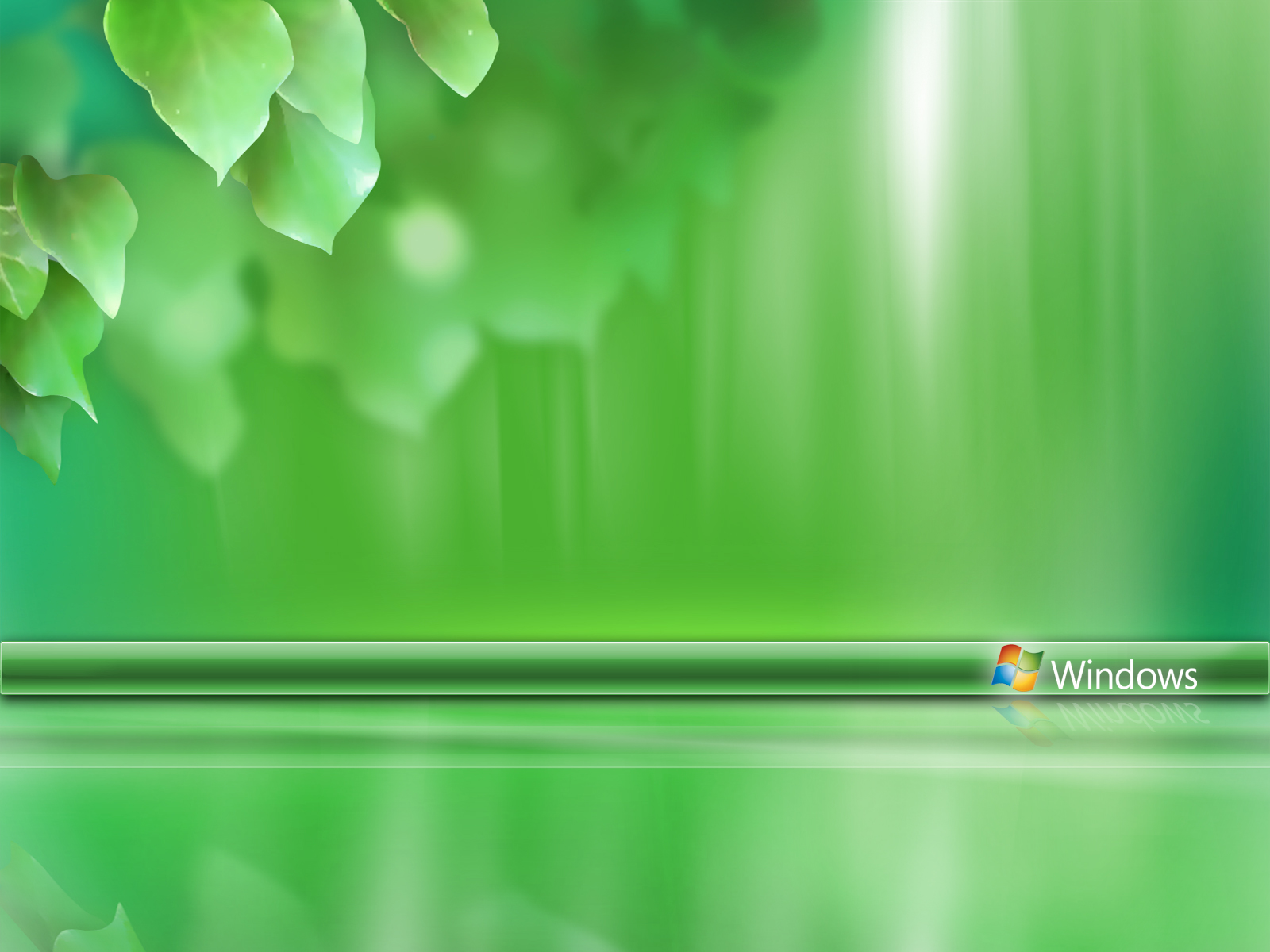 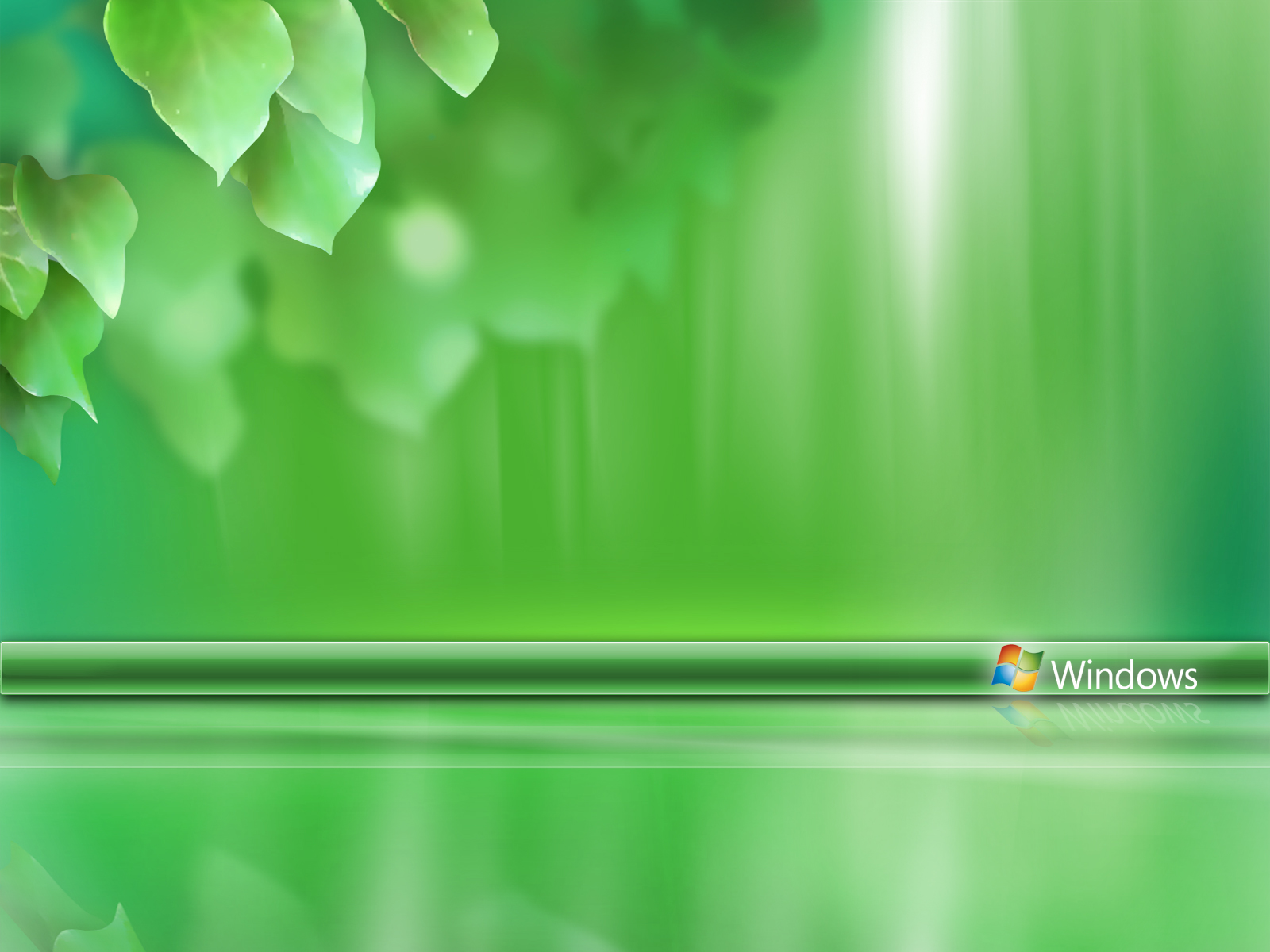 Noäi dung baøi naøy noùi leân ñieàu gì?
Noäi dung: Ca ngôïi veû ñeïp sinh ñoäng cuûa chuù chuoàn chuoàn nöôùc vaø caûnh ñeïp cuûa queâ höông.
Luyeän ñoïc:
Tìm hieåu baøi:
chuoàn chuoàn,
ñoät nhieân,
loäc vöøng,
phaân vaân,
meânh moâng,
luyõ tre...
thung thaêng
OÂi chao! Chuù chuoàn chuoàn nöôùc môùi ñeïp laøm sao !
Noäi dung: Ca ngôïi  veû ñeïp sinh ñoäng cuûa chuù chuoàn chuoàn nöôùc vaø caûnh ñeïp cuûa queâ höông.